Ovarian hyper stimulation syndrome
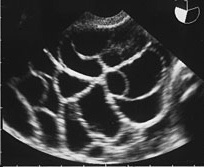 Ovarian hyper stimulation syndrome is an exaggerated response to ovulation induction
The OHSS is typically associated with exogenous gonadotropin stimulation
OHSS is usually a self limiting disorder
Milder forms resolves spontaneously within few days , but may persist for longer periods and progress to severe disease especially if conception occurs.
EPIDEMIOLOGY
The frequency of OHSS depends upon the clinical setting(ovulation induction/ovarian stimulation followed by timed intercourse or IUI OR IVF)
Ovulation is induced with clomiphene or aromatase inhibitors or IUI             mild OHSS
Mild            :8%
Mod             :3-6%
Severe         :0/2-1%
ETIOLOGY
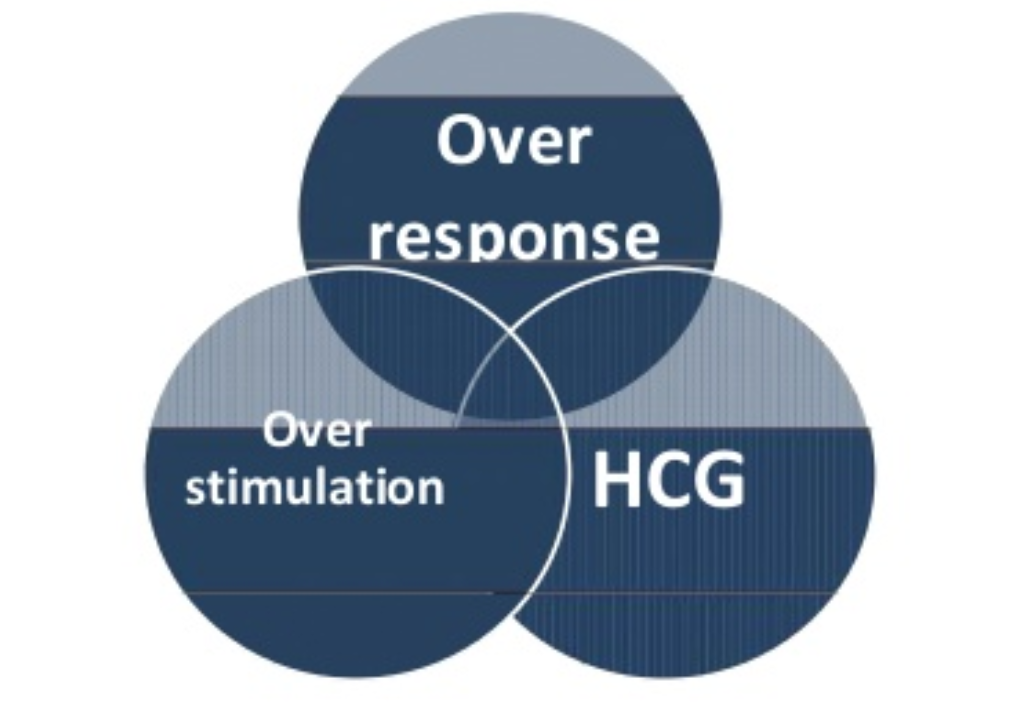 PATHOGENESIS 
In the spontaneous ovulatory cycle ,hypothalamic-pituitary –ovarian feedback mechanisms limit follicle recruitment to a small number of early antral  follicles ,followed  by selection of a single dominant follicle that ovulates in response to the  midcycle  luteinizing hormone(LH)surge .OHSS occurs when the equilibrium established by feedback mechanism  seen in the normal menstrual cycle is by the administration of exogenous gonadotropin  by HCG
PATHOGENESIS
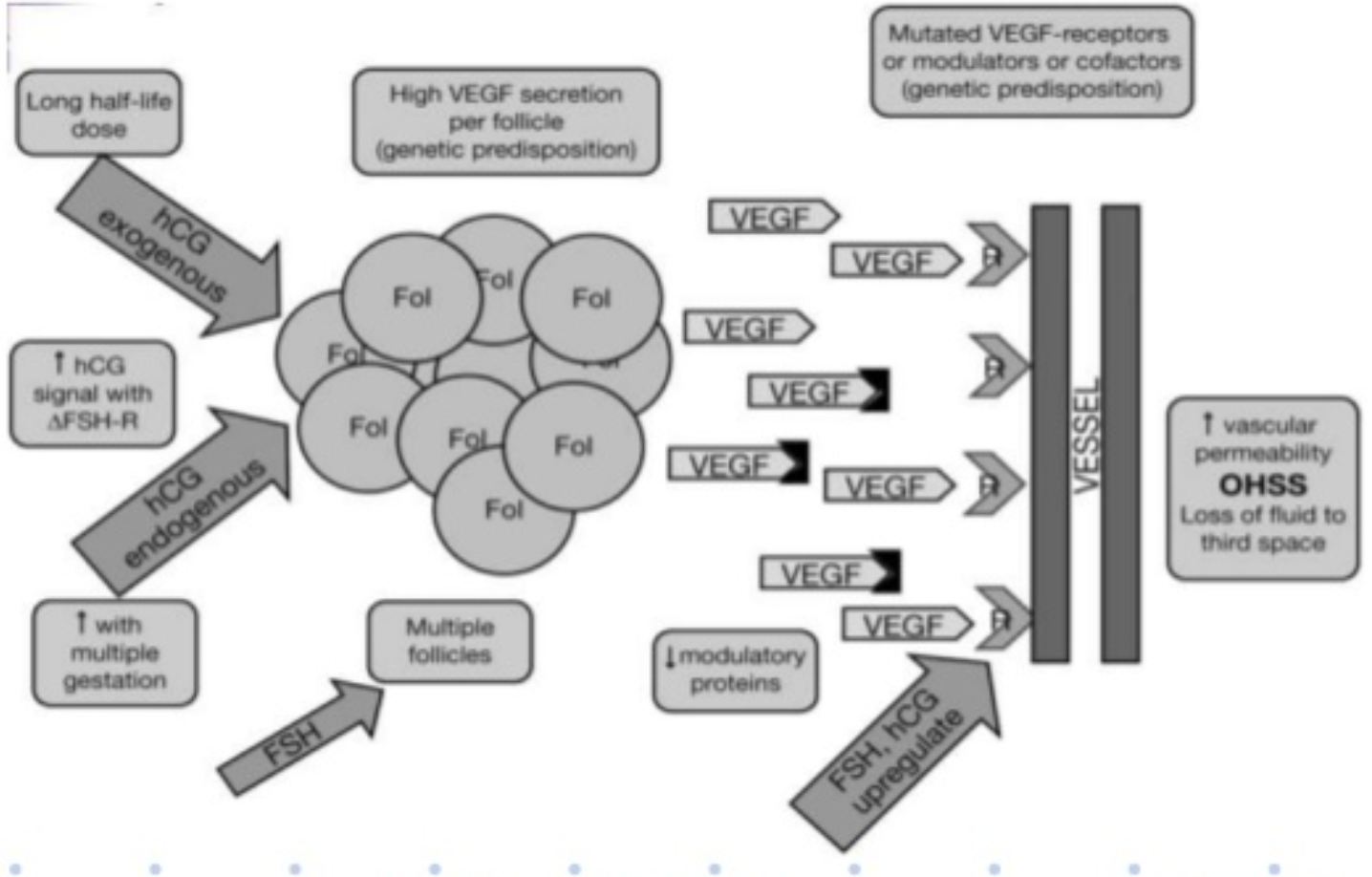 OHSS typically occurs in the setting of : 
Ovarian stimulation with gonadotropins with an exuberant ovarian response ,evidenced by multiple follicular development , high serum estradiol concentrations , and ovarian enlargement by the end of stimulation.
Use of exogenous HCG to trigger the final steps of oocyte maturation 
Production and release of vasoactive substances by granulosa /luteal cells 
Binding of the vasoactive substances to their receptors and of downstream  signalling  ,leading  to increased VEGF secretion from the ovary
Rare causes 
Mutations in the FSH receptor gene 
Abnormally high levels of HCG 
Gonadotroph  adenoma in a premenopausal woman
RISK FACTORS 
Previous episode of OHSS 
PCOS 
ANTI-MULLERIAN HORMONE (AMH)>3/3 
Afc  >8
Pregnancy
Secondary risk factors : 
Number of follicles (risk rises with increasing number of follicles>20 over 10mm in diameter) 
High serum estradiol concentrations>3500 
Number of oocytes retrieval IVF cycle 
Administration of HCG rather than progesterone  for luteal phase support 
Pregnancy ,which increases not only the risk of late OHSS,but duration and severity of OHSS 
Young pationts 
Lean women
CLINICAL MANIFESTATIONS 
ACCORDING TO THE TIME OF ONSET CLASSIFIED INTO 
Early OHSS:usually mild to mod and begins 4to 7days after the ovulatory dose of HCG 
Late OHSS:begins at least 9 days after the ovulatory dose of HCG
CLASSIFICATION 
Mild 
Moderate 
Severe 
Critical
MILD OHSS 
Bilateral ovarian enlargement with multiple follicular and corpus luteum cysts 
Abdominal distention and discomfort 
Mild nausea 
Vomiting 
Diarrhea
There are no biochemical abnormality
MODERATE OHSS 
Mild OHSS+ ultrasonographic evidence of ascites 
Ovaries enlarged up to 12cm 
Abdominal discomfort and gastrointestinal symptoms 
Sudden increase in weight of more than 3 kg 
Hct >41%
Wbc >15000 
Hypoproteinemia
Severe OHSS
Ascites 
Severe abdominal pain 
Pleural effusion 
15 to 20 kg over 5 to 10 days increase in weight 
Hypovolemia
Oliguria or anuria 
Intractable nausea and/or vomiting  
Cr>1/6 
Increase transaminases 
Hct >55% 
WBC>25000
Hyponatremia , hyperkalemia
CRITICAL OHSS
Function of vital organs and system is seriously compromised
Anuria with acute renal failure 
Cardiac arrhythmia 
Respiratory insufficiency 
Pleural effusion becomes a massive hydrothorax 
Pericardial effusion 
Sepsis 
ARDS
DIC
SPECIFIC COMPLICATIONS
Thromboembolism 
Ovarian torsion
Diagnosis of OHSS is made by clinical history and TVS
There should be a history of ovarian stimulation followed by administration of HCG
Differential diagnosis :
Ectopic pregnancy 
Hemorrhagic cyst 
Ruptured ovarian torsion
MANAGEMENT 
POST OHSS MANAGEMENT
PREVENTION
MILD OHSS:
Out patient management is the norm in mild to mod OHSS
Analgesics(acetaminophen)
Avoidance of heavy physical activity
Call for any signs or symptoms of worsening (oliguria , abdominal distention , shortness of breath , weight gain)
Antiemetics
Oral intake>1lit
Moderate OHSS:
Oral fluid intake of 1to2 liters per day
Ambulate ,but avoid other physical activity
Avoid sexual intercourse
Bed rest is sometimes necessary
Daily weights 
Abdominal circumference measurements
Urinary output recording
Monitoring for signs of progression and every 48h thereafter:
physical exam
TVUS
Laboratory testing(CBC,electrolytes,cr,serum alb,LFT
Daily communication with patient:
Is hydration adequate?
Document weight ,AC , UO
Report any signs or symptoms of worsening
Pregnant patients must be followed very closely as they are likely to worsen (or present with more severe symptoms) because of the rising levels of endogenous human chorionic gonadotropin  (hCG)
Ascites / culdocentesis  :
women with tense ascites 
Orthopnea 
rapid increase of abdominal fluid 
Aspiration of 500 mL of ascitic fluid 
after aspiration of 2000 mL of ascites, a reduction in intra-abdominal pressure
Dopamine agonists (DA):
In women at high risk for OHSS undergoing ovarian stimulation, the rate of developing moderate OHSS can be significantly reduced with cabergoline  (0.5 mg/day orally), beginning on the day of hCG administration or oocyte retrieval.
Prophylaxis for thromboembolic events:
All hospitalized patients with OHSS
Women with OHSS being managed as outpatients with two to three additional risk factors : age >35 years, obesity ,immobility , personal or family history of thrombosis, thrombophilias , and pregnancy 
For those in whom bed rest is suggested, an intermittent pneumatic compression device is typically recommended
use prophylactic low molecular weight heparin, 20 mg subcutaneously every 12 hours
or heparin 5000 units subcutaneously every 12 hours
Severe and critical OHSS:
Hospitalization in women with severe  OHSS and any of the fallowing criteria:

hematocrit >45%
leukocytes >25,000/L
creatinine >1.6 mg/dL
Women with severe abdominal pain
intractable vomiting
oliguria/anuria
tense ascites
dyspnea or tachypnea
hypotension, dizziness or syncope
severe electrolyte imbalance, or abnormal liver function
Critical OHSS cases should be managed in an intensive care unit (ICU)  

isotonic crystalloid solutions(normal saline)
Intravenous albumin in critically ill
daily monitoring that are particularly important for women with OHSS include:
Assessment of fluid balance  (daily or more often)
 Weights and measurement of abdominal circumference
 CBC
 Electrolytes, blood urea nitrogen (BUN), creatinine
 Serum hCG measurements (to determine if patient has conceived)
 Invasive monitoring of central venous pressure
 Pelvic ultrasound as needed to evaluate ovarian size and ascites
 Chest radiograph and echocardiogram when pleural or pericardial effusion is suspected
Clinical evidence of resolution includes:
Normalization of hematocrit
 Progressive reduction of ascites on ultrasound
 Alleviation of clinical symptoms
If pregnancy occurs, resolution may take longer
OHSS pregnancies had a higher rate of miscarriage and later complications, such as gestational diabetes and pregnancy-associated hypertension
Prevention of OHSSS:
Recognition of risk factors for OHSS
Extensive clinical experience with drugs used for ovarian stimulation
Use of individualized ovarian stimulation regimens for assisted reproduction, using the minimum dose and duration of gonadotropin therapy necessary to achieve the treatment goal
Modifying treatment when indicators for increasing  OHSS risk develop:
Serum estradiol (E2) concentration >3500 pg/Ml
Development of many intermediate-sized follicles (more than 20 follicles >10 mm)
Using an alternative to standard-dose hCG for final oocyte maturation (lower dose hCG or gonadotropin-releasing hormone
prevention 
Insulin-sensitizing agents
Reducing dose of gonadotropins
GNRH antagonists protocols
Low dose of HCG/RHCG/RLH
alternative agents to hcg
Avoiding hcg for luteal support
prevention 
Cycle cancellation
Coasting
Cryopreservation
Dopamine agonist
Insulin-sensitizing agents:
Metformin treatment before or during ART cycles decreased the risk of OHSS in pcos women
Reducing dose of gonadotropins:
Chronic low dose step up protocol results in better pregnancy rates with reduced incidence of OHSS compared to high dose regimens
GNRH antagonists protocols
The use of antagonist compared with long Gnrh agonist protocols was associated with a large reduction in OHSS and there was no evidence of adifference in live-birth rates
Low dose of HCG/RHCG/RLH

The trigger of oocyte maturation with low dose of hcg in high risk patients reduces the risk of OHSS
No evidence of difference between rhCG or rhLH and uhCG in achieving final follicular maturation with equivalent pregnancy rates and OHSS incidence
GNRH AGONIST TRIGGER
Use of gnrh agonist instead of HCG for trigger results in a lower incidence of OHSS but extremely high early pregnancy loss due to luteolysis 
Women at high risk for OHSS (development of multiple follicles during ovarian stimulation [>20 follicles ,over 10 mm
Women undergoing ovarian stimulation who plan to donate oocytes to recipients
women planning to freeze their oocytes or embryos for future use
Avoiding HCG FOR LUTEAL PHASE SUPPORT
Progesterone ,hcg,or gnrh agonists are used for lps but use of hcg was linked to significantly higher risk of OHSS
Progesterone seems to be the best option as lps in high risk patients with out the risk of OHSS
CANCELLATION
CYCLE cancellation before administration of hcg is an effective strategy for the prevention of OHSS
COASTING 
Coasting involves withholding further gonadotropin stimulation &delaying hcg administration until E2levels plateau or decrease significantly
CRYOPRESERVATION
CRYOPRESERVATION involves freezing of all embryos to be thawed &implanted at a later date
DOPAMIN  AGONIST
We suggest dopamine agonist administration in women at high risk for OHSS
Dopamine agonists inhibit VEGF receptor phosphorylation and thereby decrease vascular permeability
Cabergoline (0.5 mg daily beginning on the day of hCG administration)
Quinagolide   – , another dopamine agonist, appears to reduce the risk of early onset severe OHSS.(50, 100, or 200 mcg/day beginning on the day)
RECOMMENDED
Metformin co-treatment in pcos
Gnrh antagonist protocol
Gnrh agonist trigger 
Avoiding hcg for luteal support
Dopamin agonists
Thank you